Experiential learning
Unit 2 part 2
Pedagogy of life science
        


        HARINDER KAUR
      Asst.Professor
             Sadbhavna College Of  Education
Experiential learning
Experiential learning is the process of learning through experience, and is more narrowly defined as "learning through reflection on doing". 
Hands-on learning can be a form of experiential learning, but does not necessarily involve students reflecting on their product
 Experiential learning is concerned with more concrete issues related to the learner and the learning context.
Experiential learning
Experiential learning entails a hands-on approach to learning that moves away from just the teacher at the front of the room imparting and transferring their knowledge to students.
 It makes learning an experience that moves beyond the classroom and strives to bring a more involved way of learning.
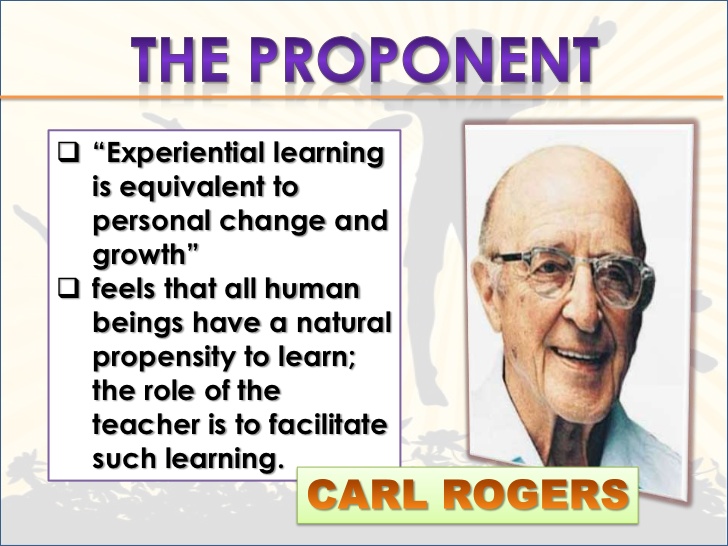 FOCUS OF Experiential learning
Experiential learning focuses on the learning process for the individual. 
Example of experiential learning is going to the zoo and learning through observation and interaction with the zoo environment, as opposed to reading animals from the book.
 David Kolb's Experiential Learning Model 
     1.Active Experimentation.
     2 Concrete Experience                 
     3 Reflective Observation.  
     4    Abstract  
     5   Conceptualization
ELEMENTS
Experiential learning can occur without a teacher and relates solely to the meaning making process of the individual's direct experience. However, though the gaining of knowledge is an inherent process that occurs naturally, a genuine learning experience requires certain elements.
 According to Kolb, knowledge is continuously gained through both personal and environmental experiences. Kolb states that in order to gain genuine knowledge from an experience, the learner must have four abilities:
The learner must be willing to be actively involved in the experience;
The learner must be able to reflect on the experience;
The learner must possess and use analytical skills to conceptualize the experience; and
The learner must possess decision making and problem solving skills in order to use the new ideas gained from the experience.
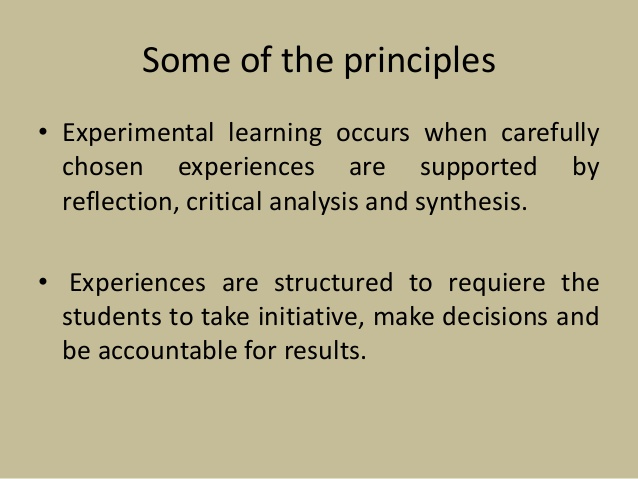 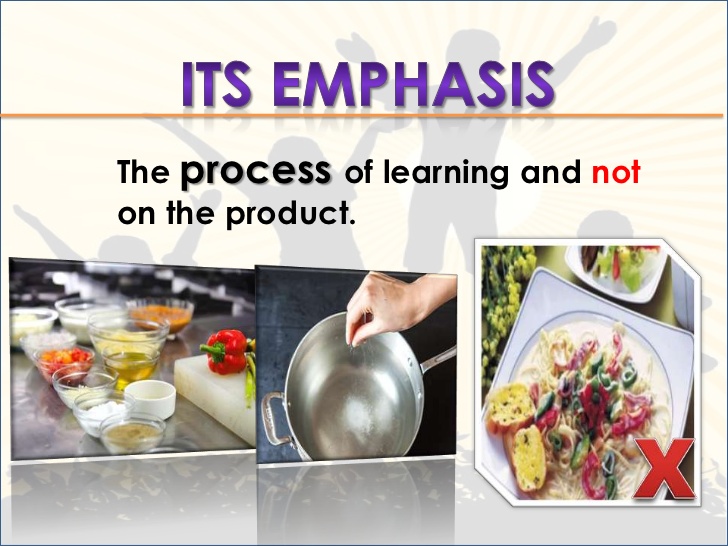 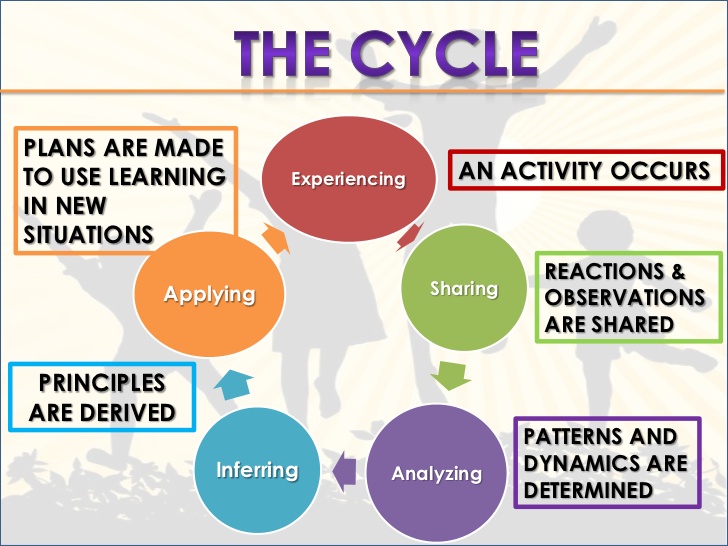 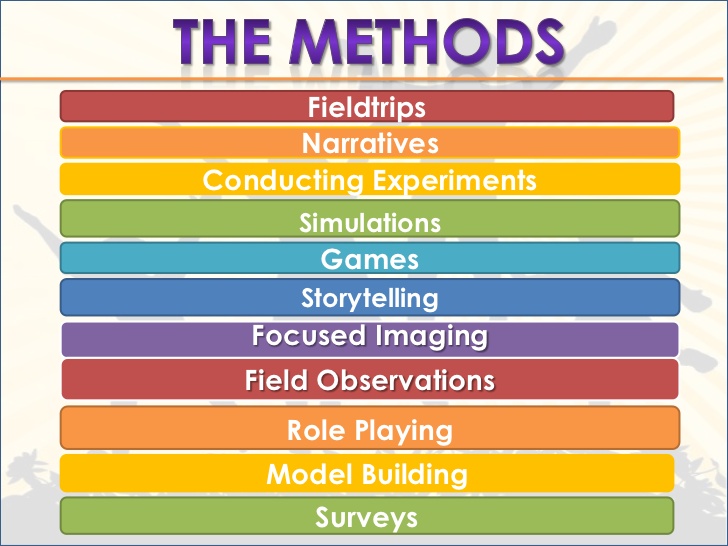 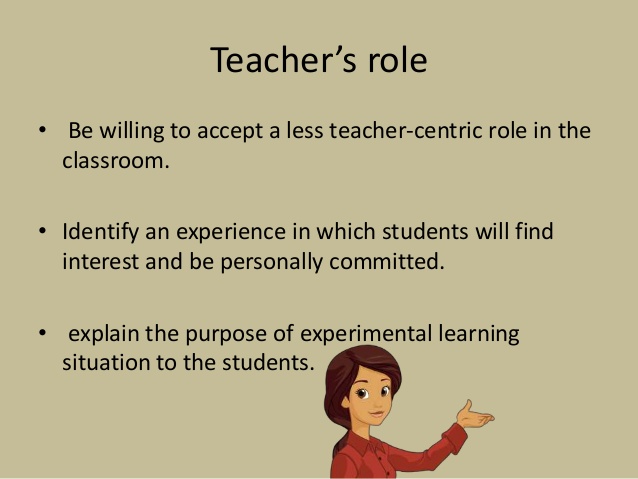 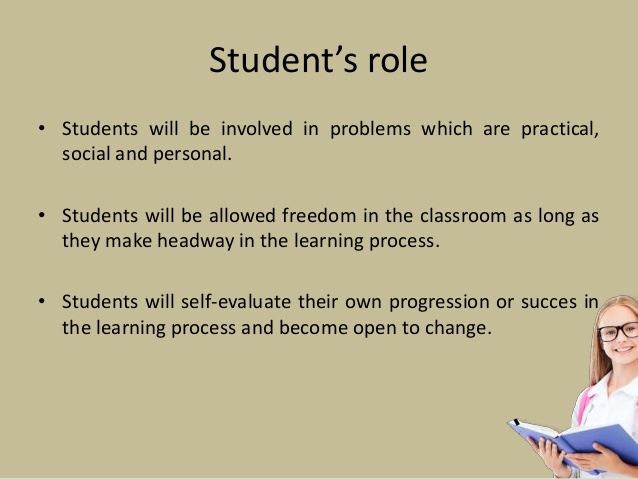 Benefits
Experience real world: For example, students who major in Chemistry may have chances to interact with the chemical environment. Learners who have a desire to become businesspeople will have the opportunity to experience the manager position.
Improved on-the-job performance: For example, municipal bus drivers trained via high-fidelity simulation training (instead of just classroom training) showed significant decreases in accidents and fuel consumption.
Opportunities for creativity: There is always more than one solution for a problem in the real world. Students will have a better chance to learn that lesson when they get to interact with real life experiences